What’s Changing Guide for FMMI Agency End Users
FMMI Intelligent Enterprise Transformation (FIET) Project
PURPOSE
The purpose of this What’s Changing Guide is to provide early education and awareness of the upcoming impacts to FMMI by:
Providing an overview of the FIET Project 
Highlighting key changes to FMMI
Understanding how to prepare for these upcoming changes
Table of Contents
FIET OverviewThe overall FMMI transformation
What’s Changing
Fiori
Simplified Data Model
Business Partner Records
Reporting
What to ExpectPreparing for upcoming changes
FIET Overview
The Overall FMMI Transformation
What is FIET?
FIET (FMMI Intelligent Enterprise Transformation) is the project in which we are migrating the existing FMMI system from SAP ECC to SAP S/4HANA. This project represents a key milestone in USDA’s journey towards digital transformation and enhanced efficiency.
FMMI
SAP ECC version
FMMI
SAP S/4HANA version
FIET Project
Current financial system
Future financial system
Key FIET Terms
FMMI(Financial Management Modernization Initiative)
 USDA’s financial management system and department-wide instance of SAP
Fiori
A modern, app-based user interface that will serve as the new primary FMMI interface and will be accessed via the Portal
SAP ECC
The current enterprise software version that FMMI runs on
FIET(FMMI Intelligent Enterprise Transformation)
The project by which the existing FMMI system is being upgraded from SAP ECC to SAP S/4HANA
Fiori Launchpad
The homepage of Fiori and entry point to apps and transactions
SAP S/4HANA
The more advanced enterprise software version that FMMI is being upgraded to, with the go-live date in February 2025
SAP ECC vs. SAP S/4HANA
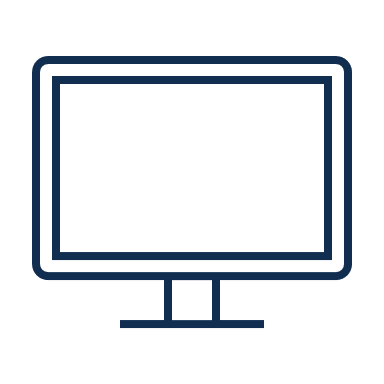 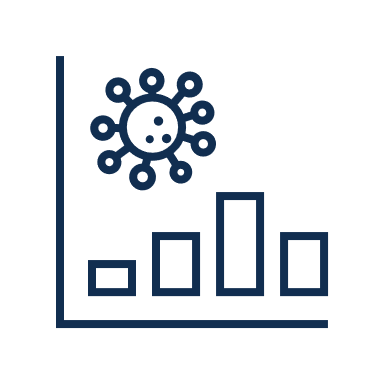 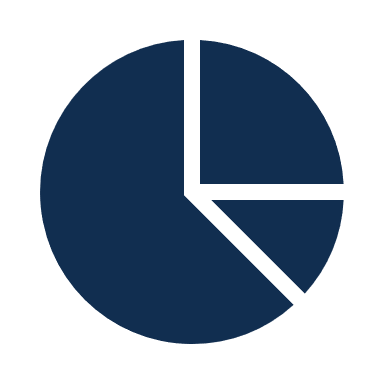 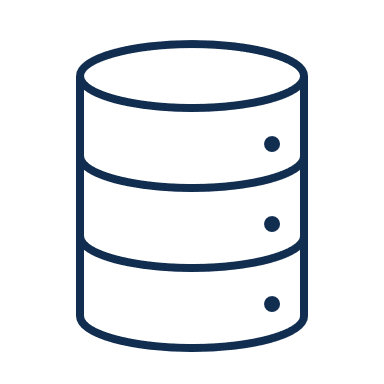 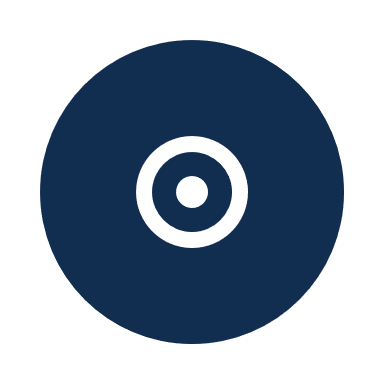 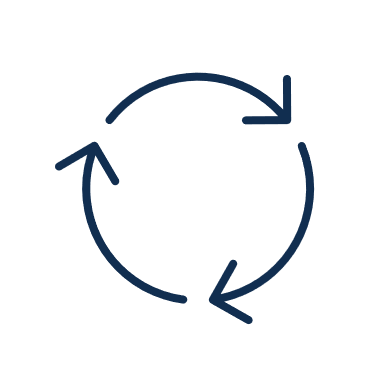 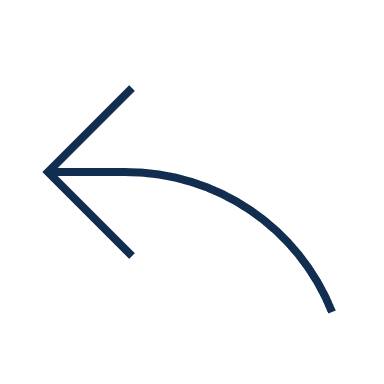 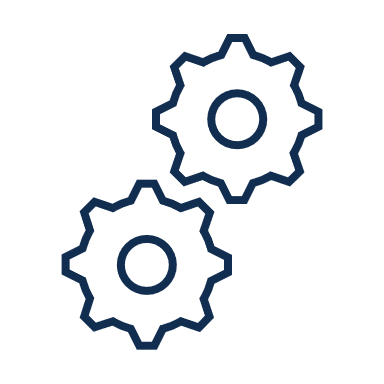 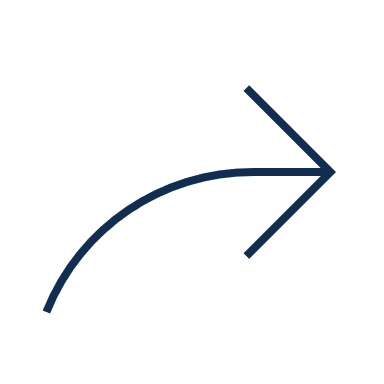 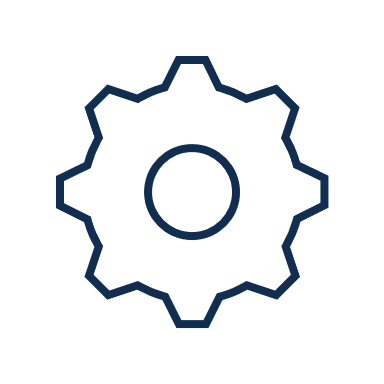 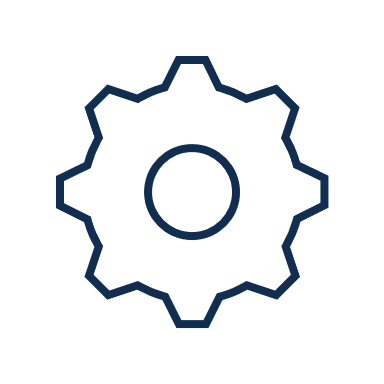 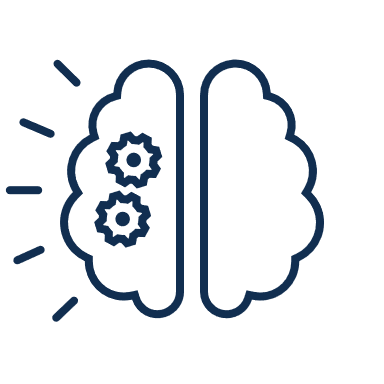 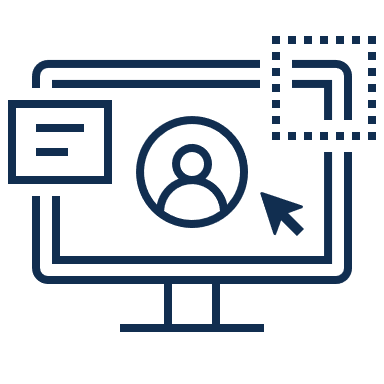 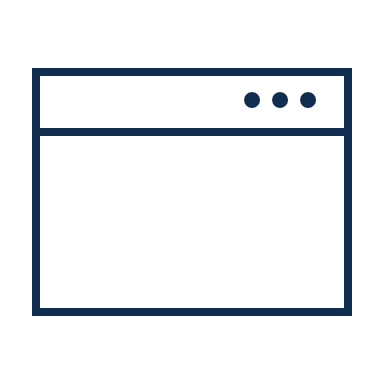 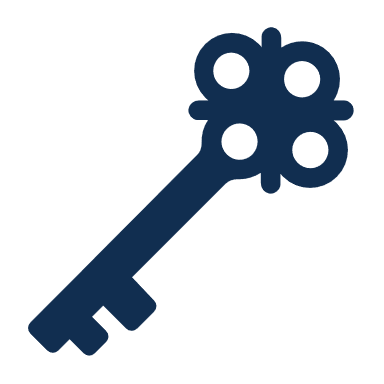 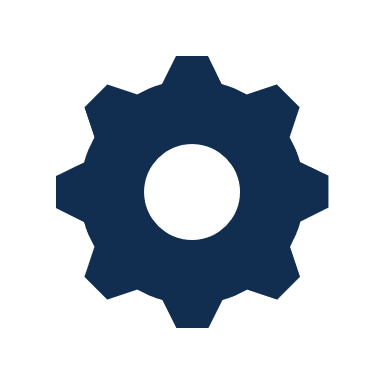 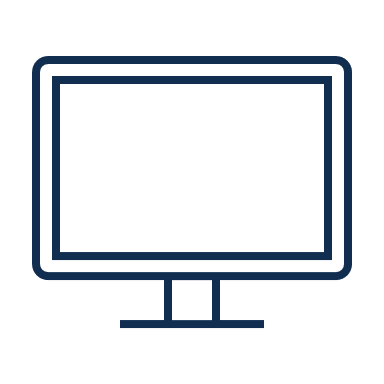 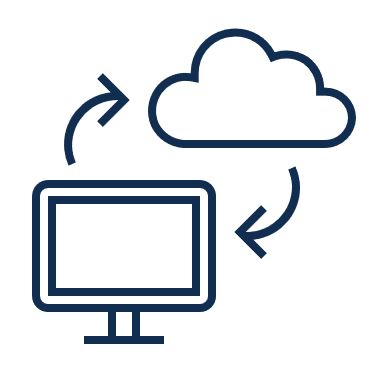 PROJECT TIMELINE
INITIATE
CONFIRM
DESIGN & BUILD
INTEGRATE
DEPLOY
SUPPORT
FIET Project Kickoff
9-5-23
Process Analysis
Planning & Operationalizing
Blueprinting
System Conversion
Design and Build
End-to-End Testing
Data Migration and Verification
GO LIVE
Targeted 2-17-25
Training
Post Go-Live Support
FIET Webpage
The FIET Webpage serves as a central location for all FIET resources and communications. Visit regularly for the latest updates on project progress, training materials, upcoming end user impacts, and more.
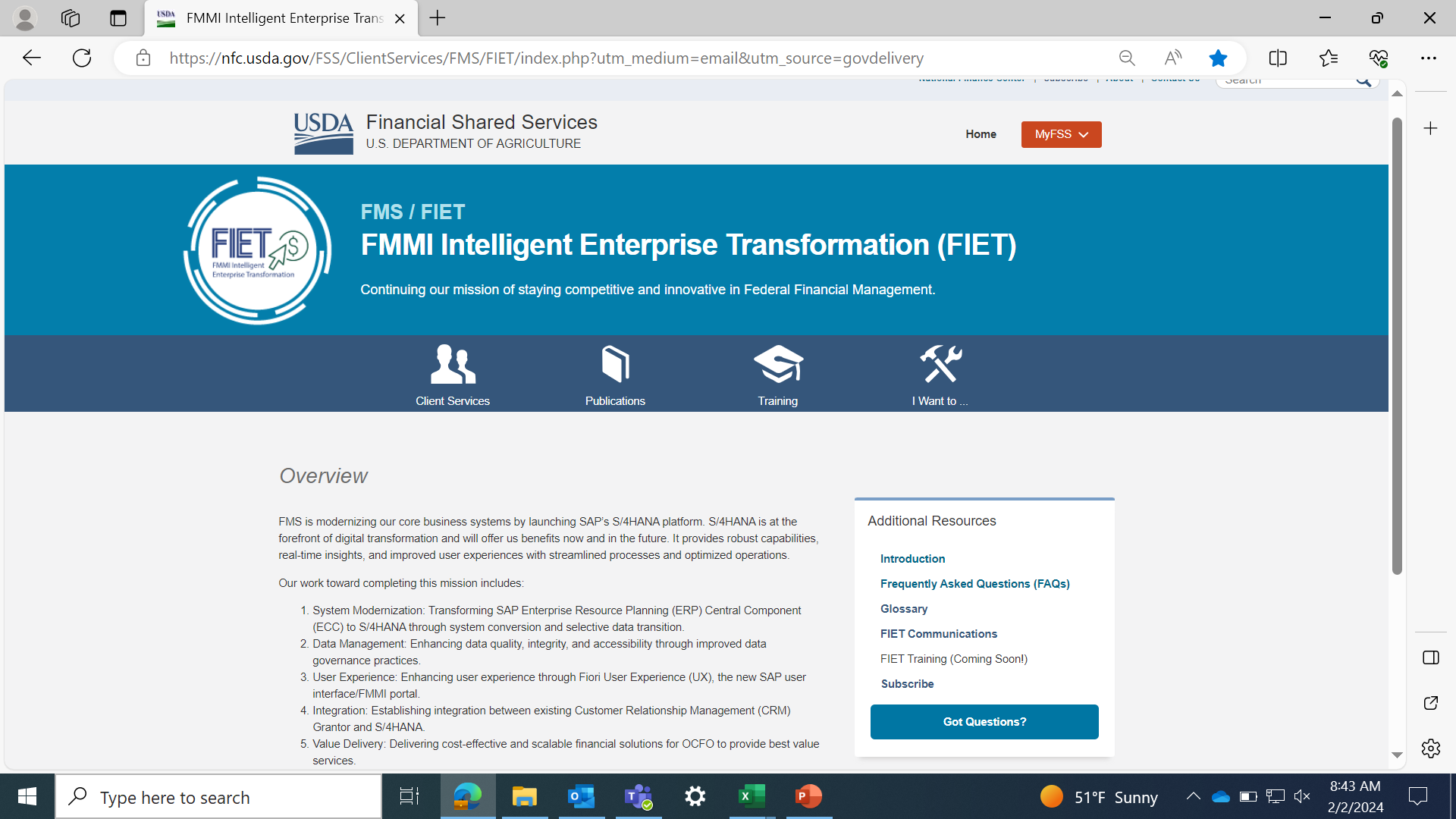 Bookmark now for easy access!
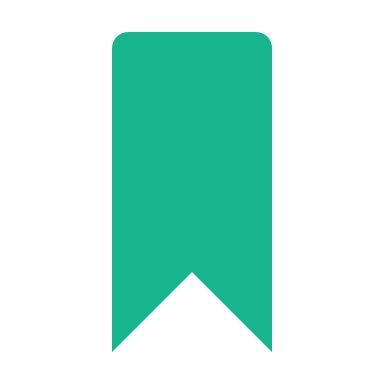 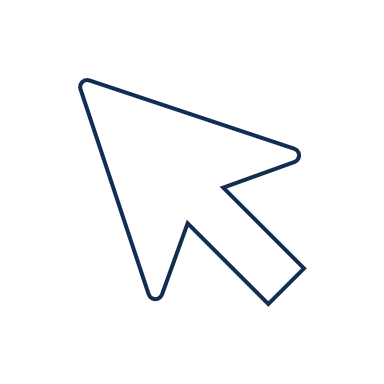 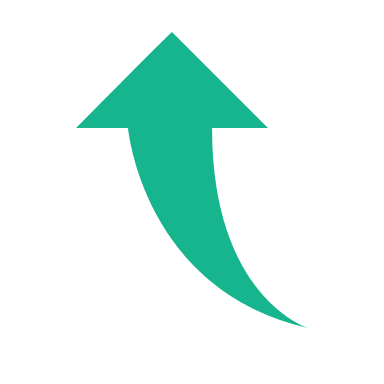 Use the 
Got Questions button to ask questions
[Speaker Notes: Kourtney]
What’s Changing
Key Changes that FMMI Users will Experience
What are the key changes USERS will experience?
1
2
3
4
The most notable changes to FMMI can be grouped into four categories:
Interactive menu!
Click numbers 
to navigate
1. Fiori
2. Simplified Data Model
The fresh, new user interface with a modern look and feel.
Data tables will be combined to improve performance and data accuracy.
3. Business Partner Records
4. Reporting
Business Partner records will serve as an umbrella that captures data for related Customer and Vendor records.
A few fields in reports will be adjusted while the overall process will remain largely the same.
Degree of Change
FMMI users will face varying degrees of change in the transition based on their individual role and usage of FMMI.
Degree of change by category:
MODERATE
MODERATE
MODERATE
MODERATE
LOW
LOW
LOW
LOW
HIGH
HIGH
HIGH
HIGH
Business Partner Records
1
3
Fiori
Degree of Change
Degree of Change
Degree of Change
Degree of Change
Simplified Data Model
Reporting
2
4
MODERATE
Fiori
LOW
HIGH
Degree of Change
The New FMMI User Interface (UI)
Fiori – new look and feel
1
2
3
4
Fiori will be the most notable for FMMI users while also providing the most benefit.
Fiori will serve as the new User Interface (UI) for transactions and will be accessed via the existing FMMI Portal. All transactions will move to Fiori, but only a small percentage will work differently than they do today. Only those that will function differently are detailed in this What’s Changing Guide.
Key benefits of Fiori include:
Modern, intuitive interface
Personalization options
Improved productivity
Operational metrics, enabling data-driven decision-making
Embedded analytics
Fiori will launch in February 2025.
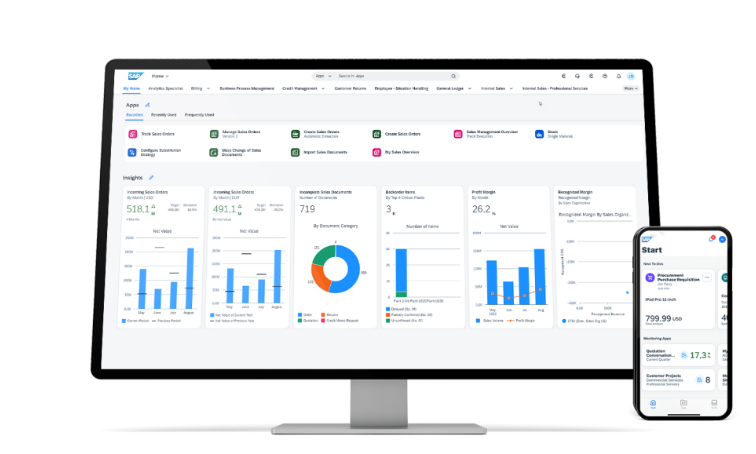 Fiori – Launchpad
The Fiori Launchpad is the first page users see after signing in. 

The Launchpad is organized into spaces, pages, sections, and apps or tiles.

The terms app and tile are used interchangeably.
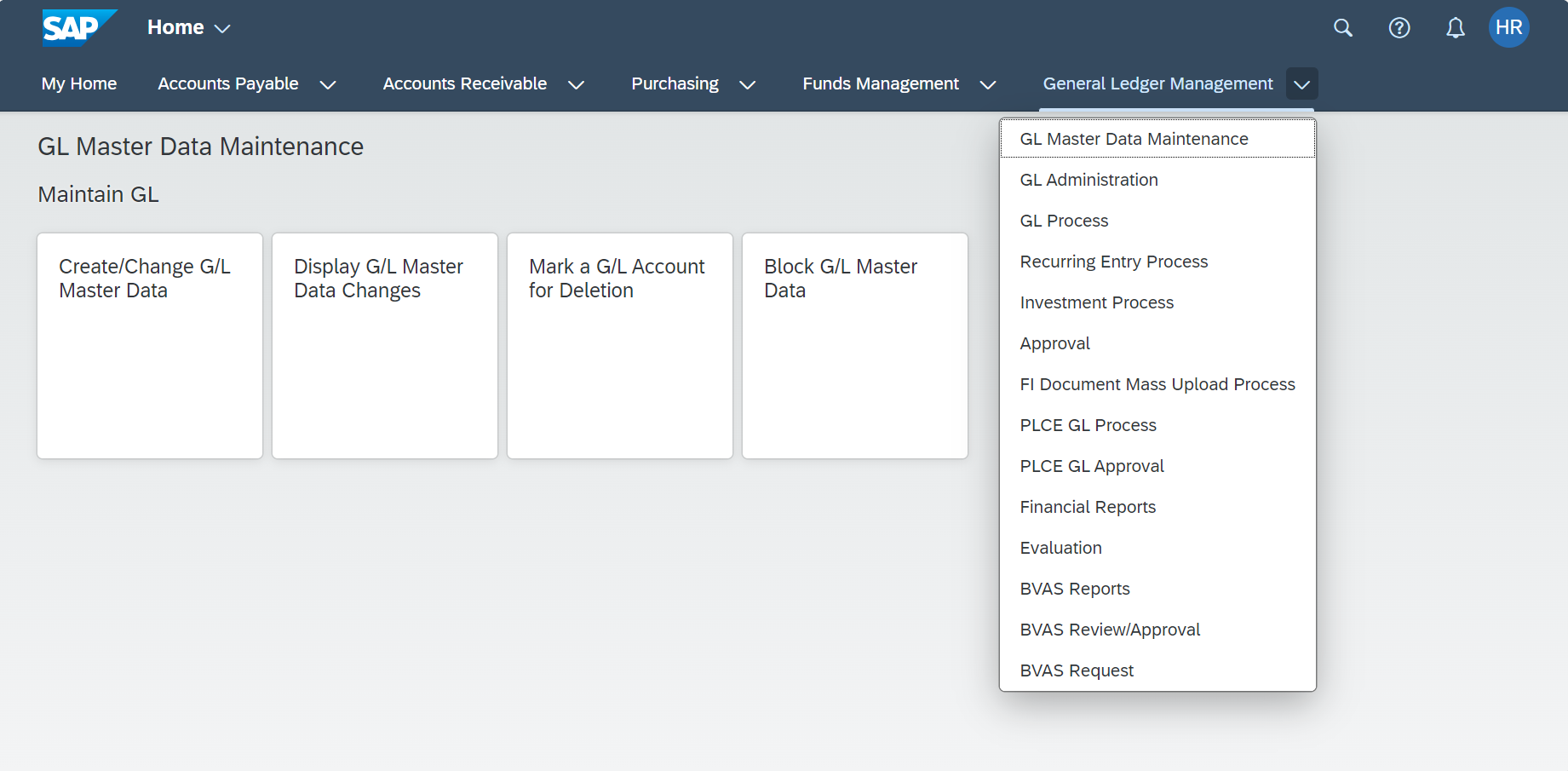 Space
Page
Section
App / Tile
*Please note: The visual example provided above is illustrative only. Your Launchpad may appear differently based on your role and can be customized individually.
Fiori – Embedded Analytics
1
2
3
4
Key operational metrics appear directly on Fiori tiles. Users can click into operational reports to drill down and make decisions using real-time data.
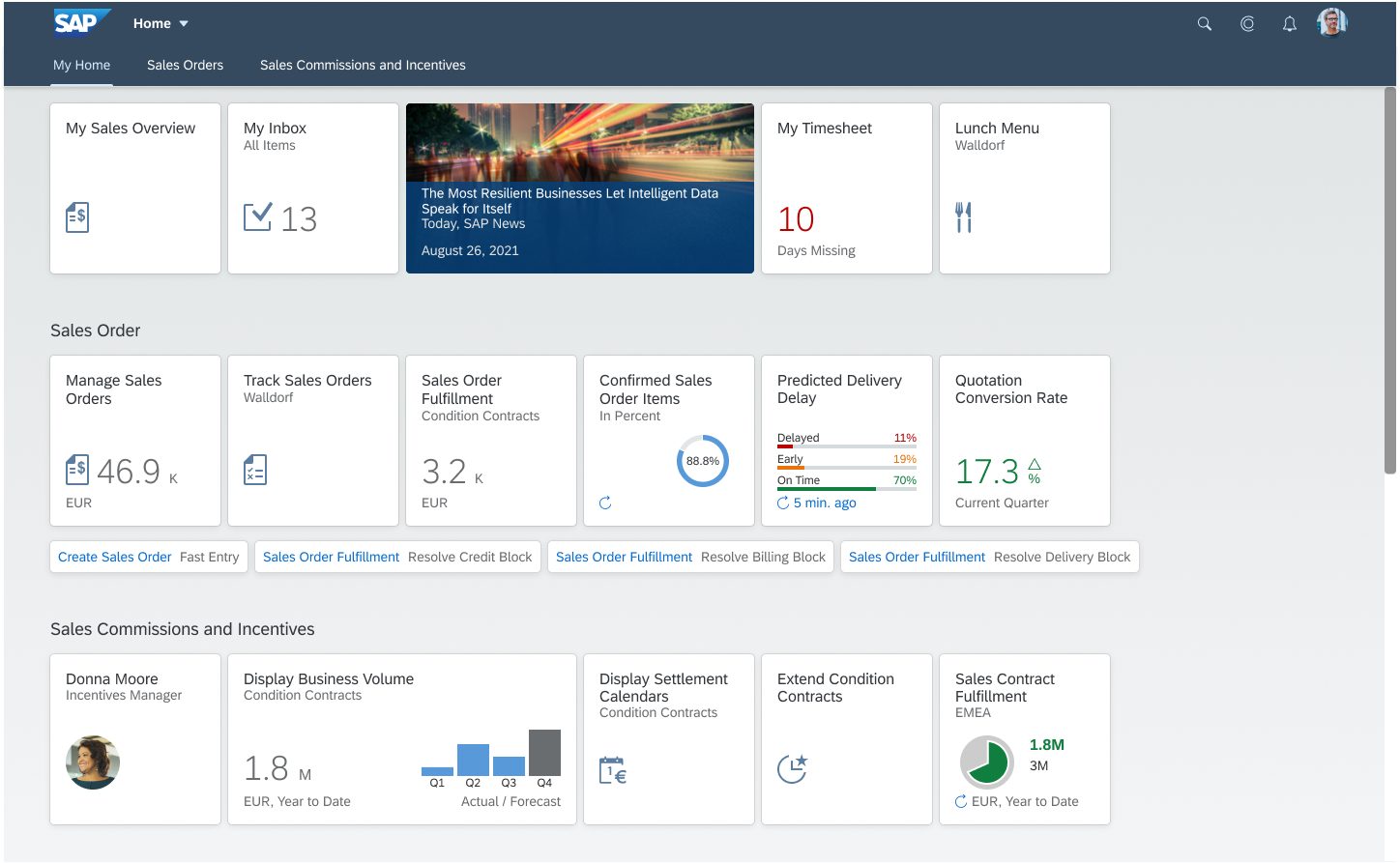 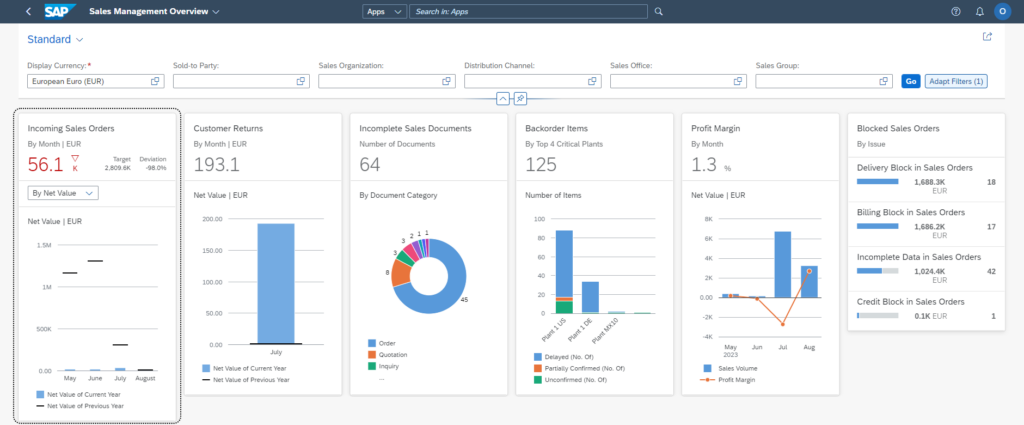 To learn more about Fiori, watch this video.
Fiori Details (General Changes) 1 of 1
Review the information below to understand how Fiori may impact day-to-day activities. Remember, only transactions with changes are detailed here. Most transactions will remain the same as they are today. View these changes in spreadsheet format here.
Fiori Details (app-level Changes) 1 of 6
Fiori Details (app-level Changes) 2 of 6
Fiori Details (app-level Changes) 3 of 6
Fiori Details (app-level Changes) 4 of 6
Fiori Details (app-level Changes) 5 of 6
Fiori Details (app-level Changes) 6 of 6
MODERATE
Simplified Data Model
LOW
HIGH
Degree of Change
Universal Journal
What is the Simplified Data Model?
1
2
3
4
The upgrade to S/4HANA will combine data tables into a single Universal Journal to improve performance and data accuracy.
This will also combine ledgers, thus simplifying the data model and improving system performance and data accuracy.
SAP ECC
SAP S/4HANA
Benefits of this change include:
Eliminating redundant data
Reducing database size, improving performance
Introducing a single source of information in the Universal Journal
Universal Journal
General Ledger
General Ledger
Controlling
Controlling
Simplified Data Model Details 1 of 5
Review the information below to understand how the Simplified Data Model will impact day-to-day activities. View these changes in spreadsheet format here.
Simplified Data Model Details 2 of 5
Simplified Data Model Details 3 of 5
Simplified Data Model Details 4 of 5
Simplified Data Model Details 5 of 5
MODERATE
Business Partner Records
LOW
HIGH
Degree of Change
An Umbrella Over Customer & Vendor Records
What is A Business Partner Record?
1
2
3
4
The launch of FIET will introduce Business Partner (BP) records to FMMI. Business Partner records will serve as an umbrella that captures data for all customers and vendors.
Users will now view Business Partner records for information on customers and vendors and may experience minor changes to what they are familiar with today.
Business Partner Records
Vendor Records
Customer Records
BP Record Details 1 of 2
Review the information below to understand how Business Partner Records will impact day-to-day activities. View these changes in spreadsheet format here.
BP Record Details 2 of 2
MODERATE
Reporting
LOW
HIGH
Degree of Change
WBS Element, Cost Center, and Special Ledger Document Number Adjustments
Reporting Details 1 of 5
Review the information below to understand how Reporting will be impacted by the migration to S/4HANA. View these changes in spreadsheet format here.
Reporting Details 2 of 5
Reporting Details 3 of 5
Reporting Details 4 of 5
Reporting Details 5 of 5
What to Expect
Preparing for Upcoming Changes
What’s Next?
Prepare for the migration to S/4HANA by completing key actions and utilizing the resources listed below.
Resources for Success:
FIET Webpage 
Change Champions
Help Desk 
Agency CAM
USDA FIET What's Changing excel version
Subscribe to email updates
Key Actions:
Attend the Financial Training Forum
Read our newsletter series – The Monthly Momentum
Ask questions through the channels listed
Coming Soon:
Survey – The second Stakeholder Survey will hit your inbox this fall
Training – Process-specific demonstrations for changing areas and roles are coming this winter. Be on the lookout for an announcement with more detail.
Job aids – Additional resources preparing you for the migration are coming this winter